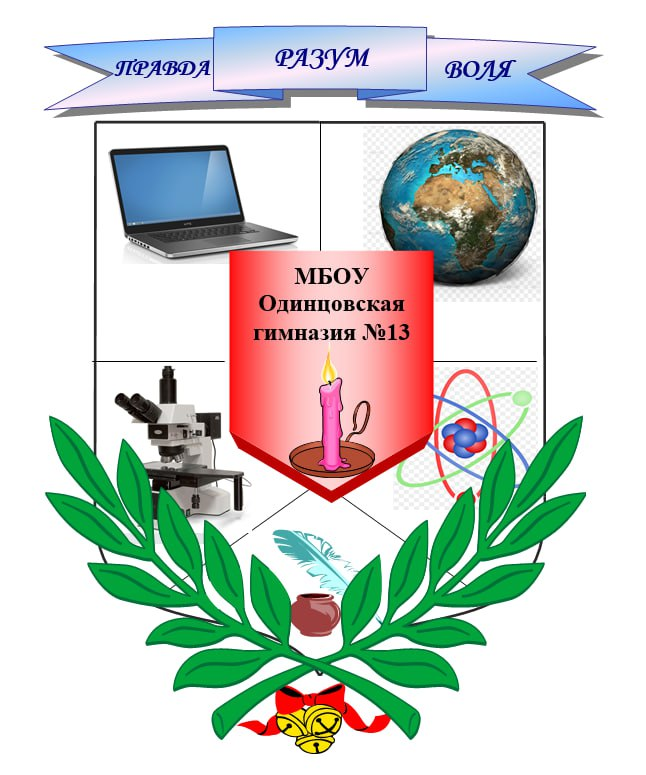 Ii   IT-класс
Технологический профиль
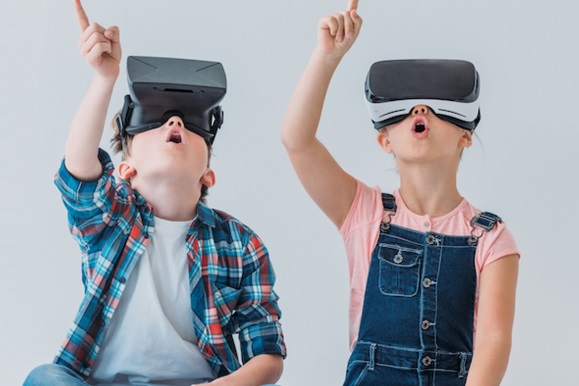 Главное результат: 
УСПЕШНЫЕ по собственному выбору
Углубленное изучение: за счет части формируемой участниками образовательных отношений, персонифицированного дополнительного образования (ПФДО), внеурочной деятельности 
Уроки информатики с 5 класса
Уроки технологии по модулям программы Росатома
Подготовка к сдаче профильных предметов:(Платные образовательные услуги)
Проектная деятельность и Олимпиадное движение
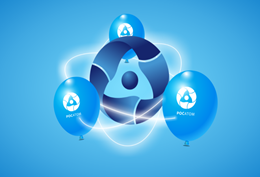 Учебный год 2024 - 2025